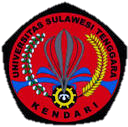 FAKULTAS TEKNIK PROGRAM STUDI TEKNIK SIPIL
UNIVERSITAS SULAWESI TENGGARA
MEKANIKA FLUIDA
BAGIAN 4

OLEH :
Dr. Andi Makkawaru, ST, MSi
ZAT CAIR DALAM KESETIMBANGAN RELATIF
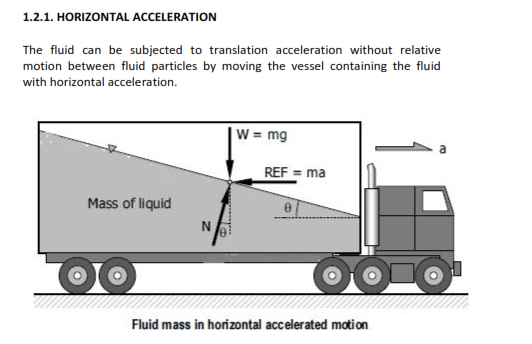 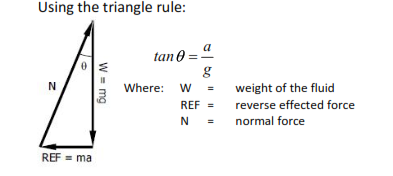 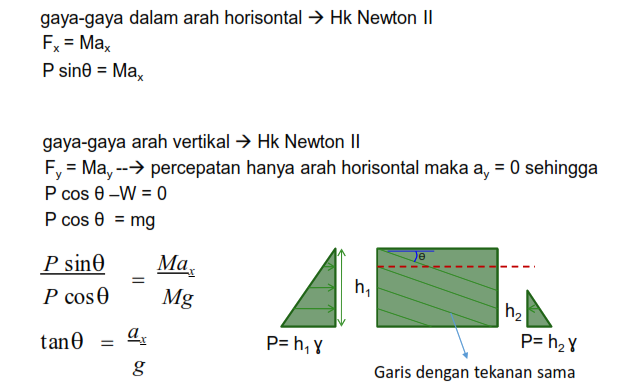 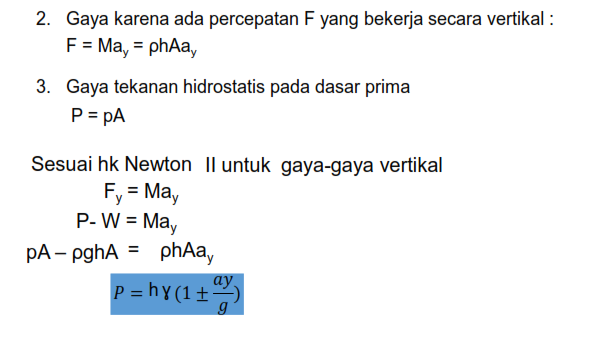 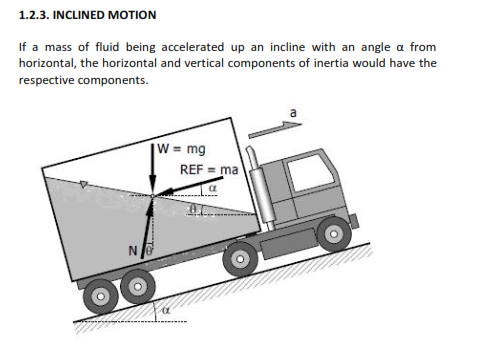 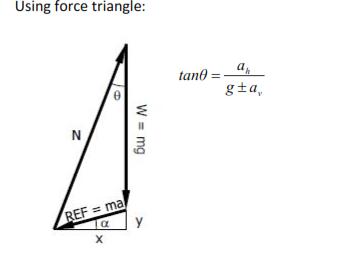 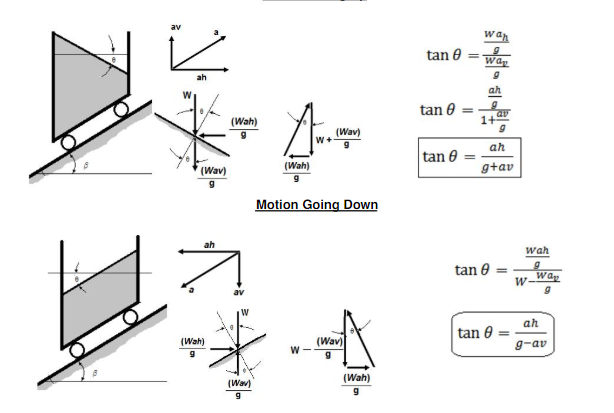 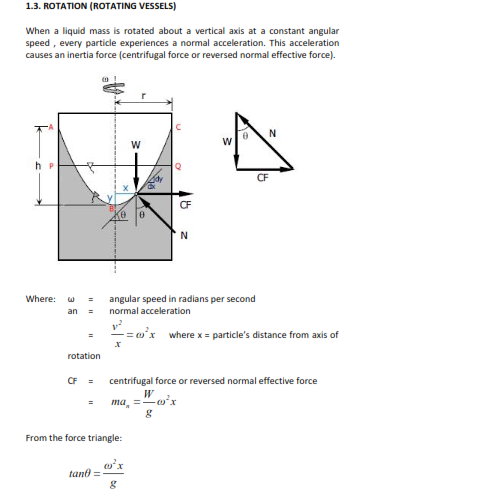 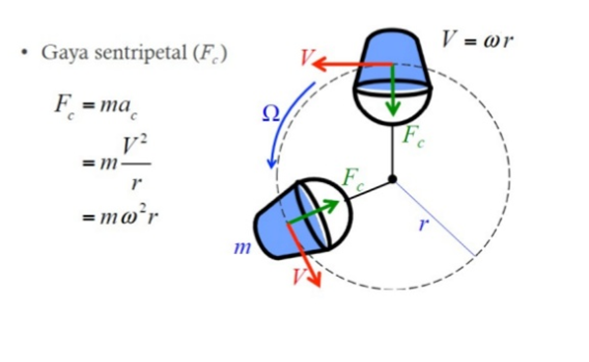 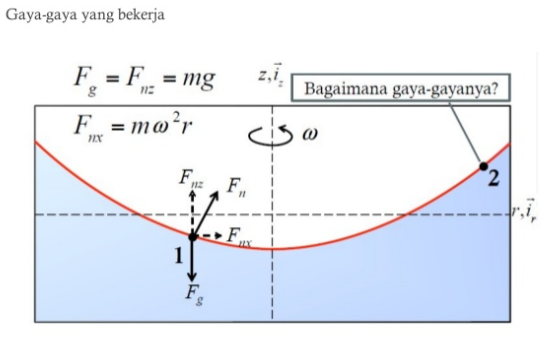 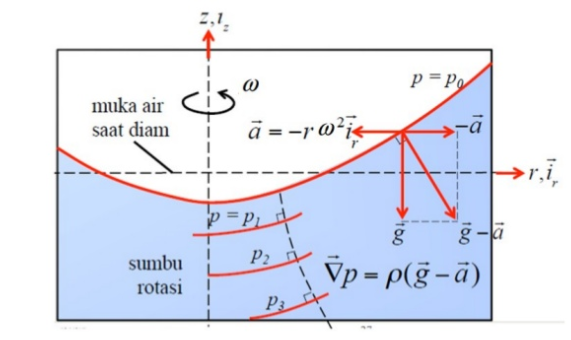 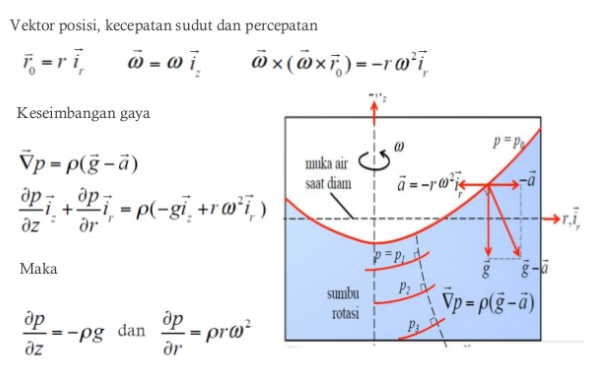 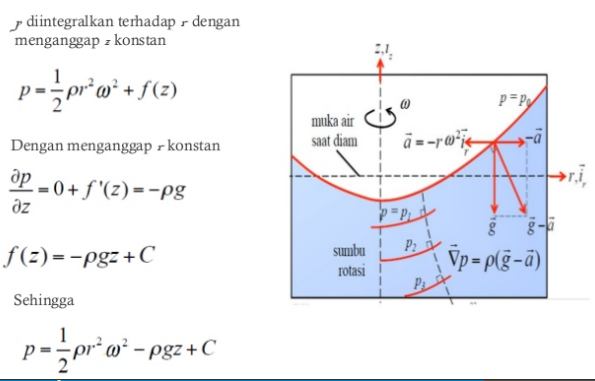 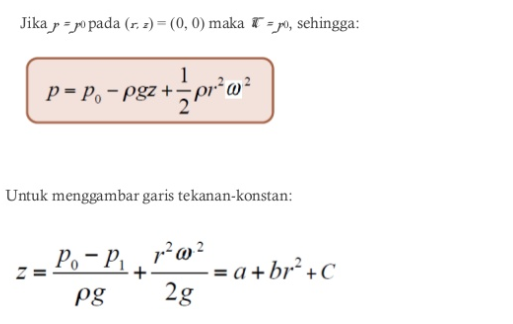 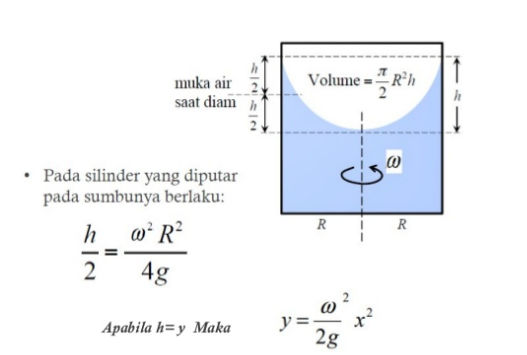